Игровая форма занятий
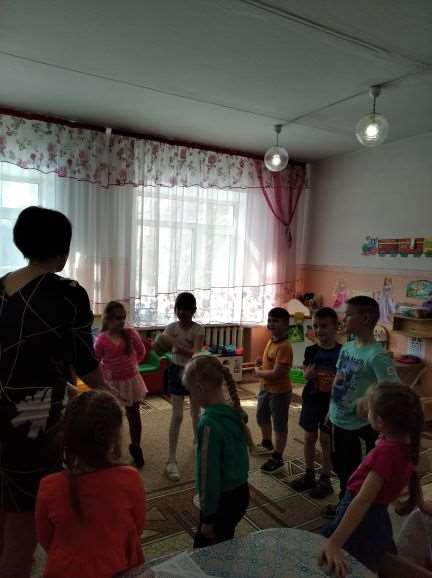 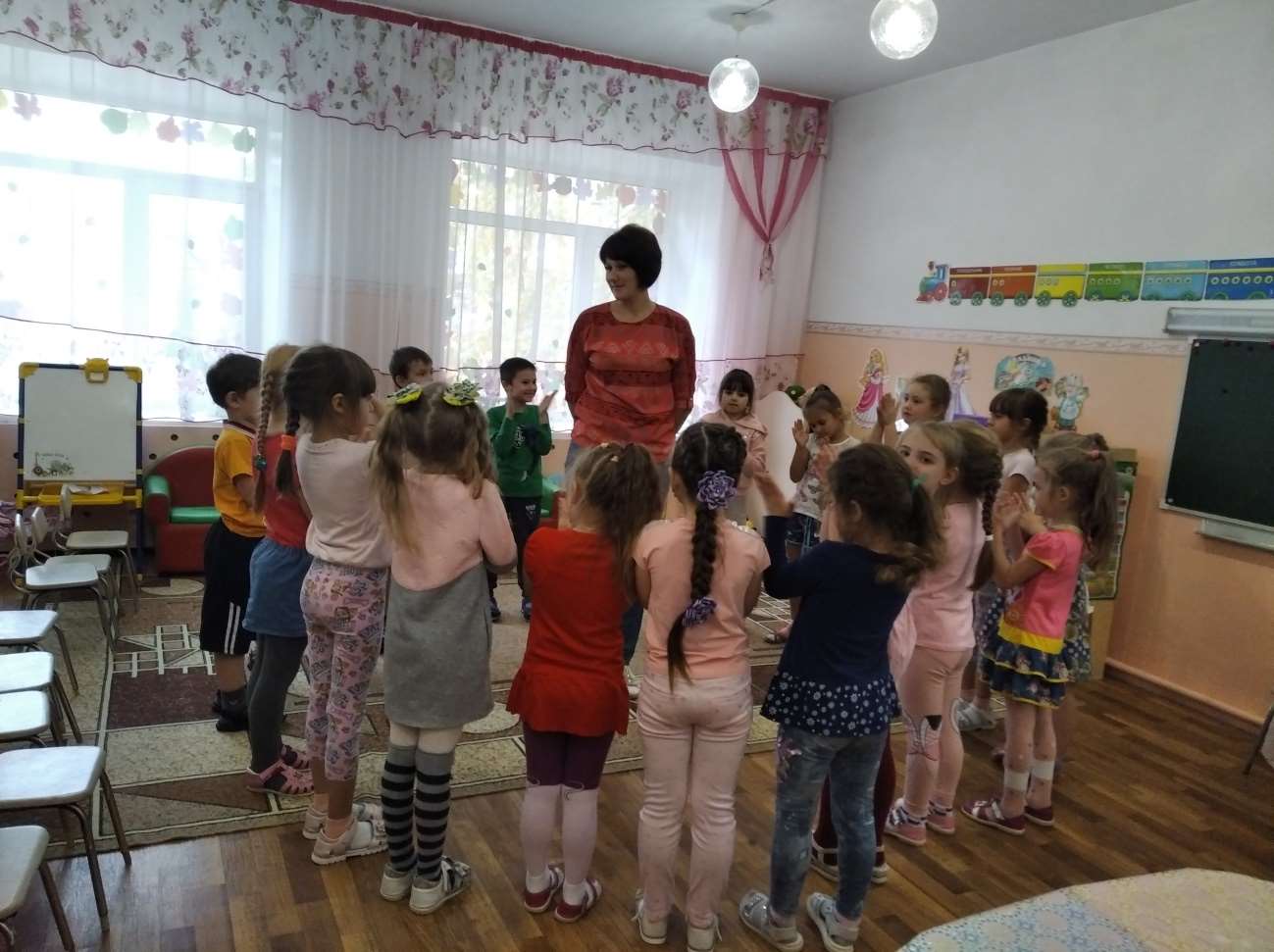 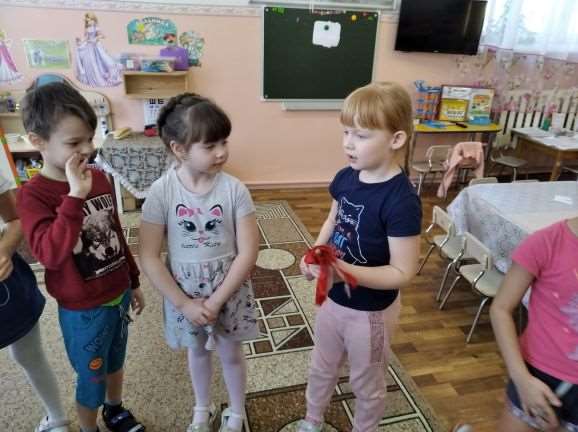 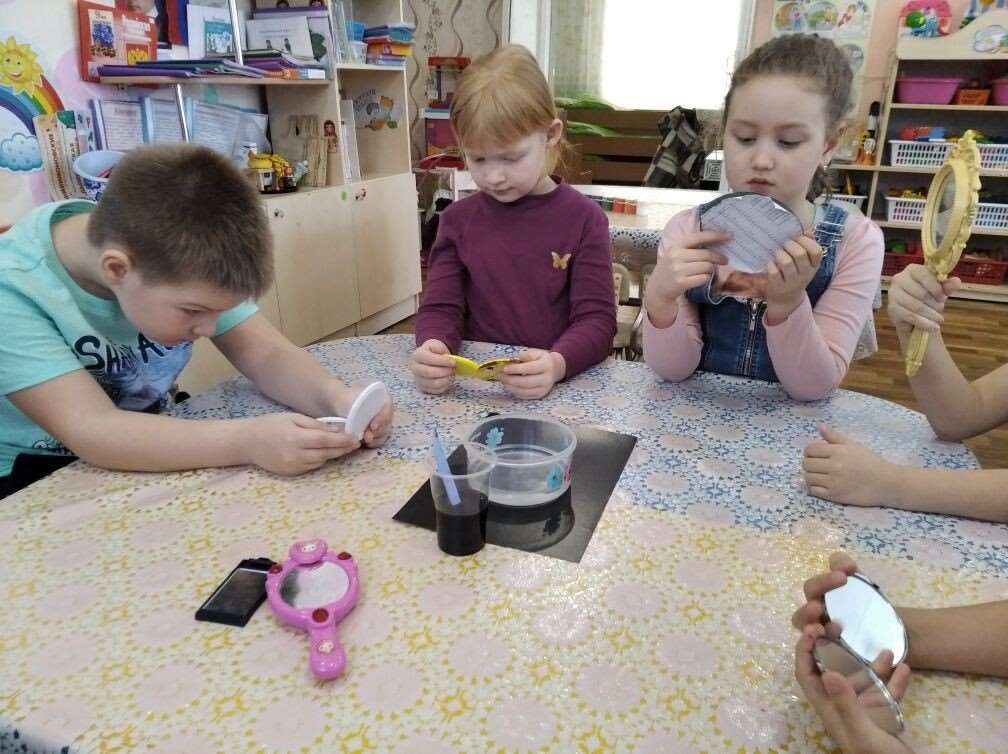 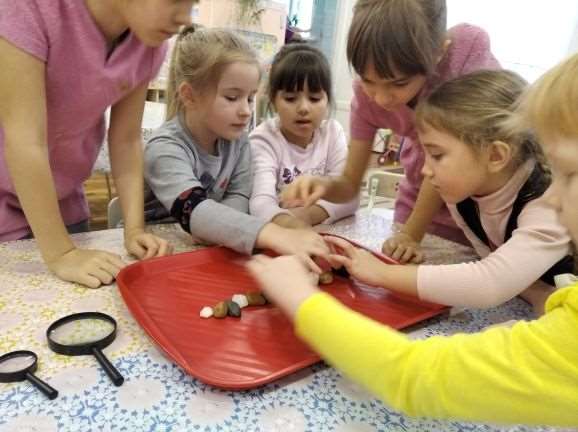 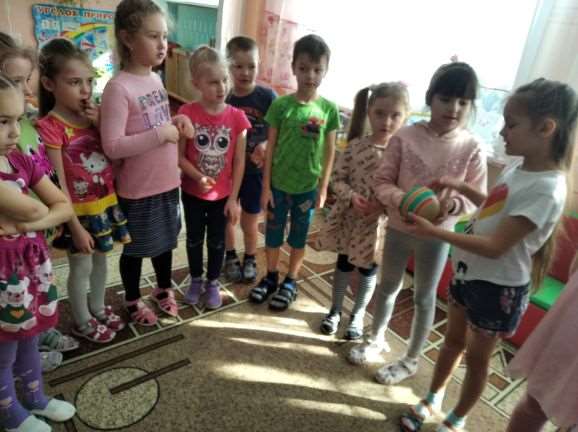 Сюрпризный     момент
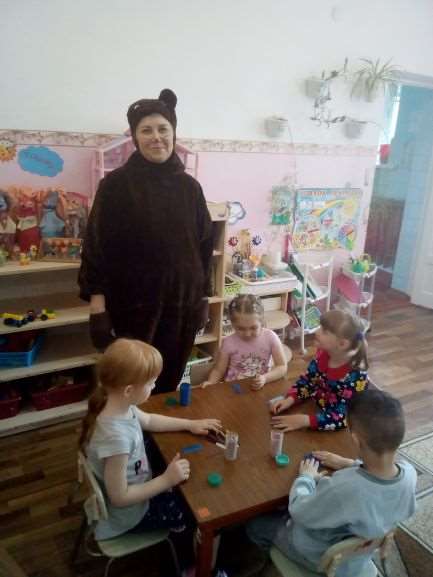 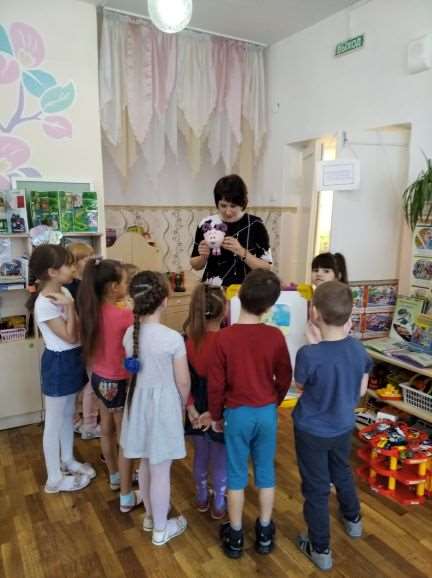 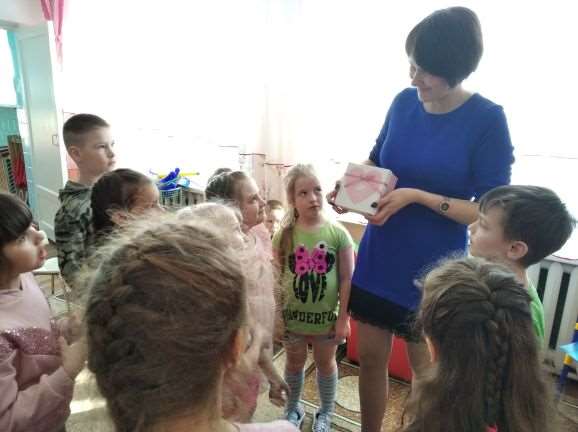 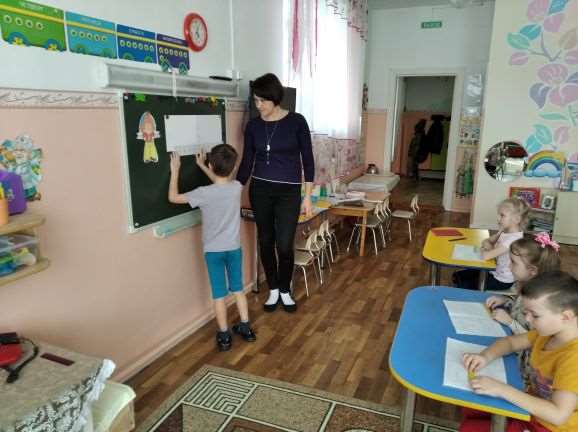 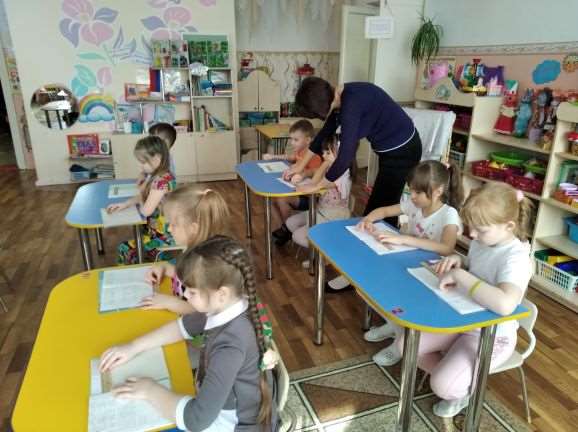 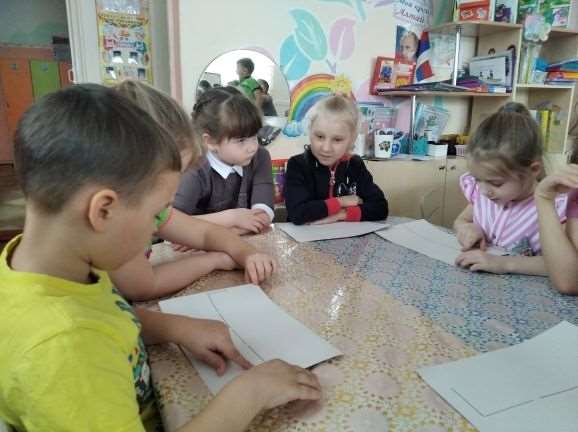 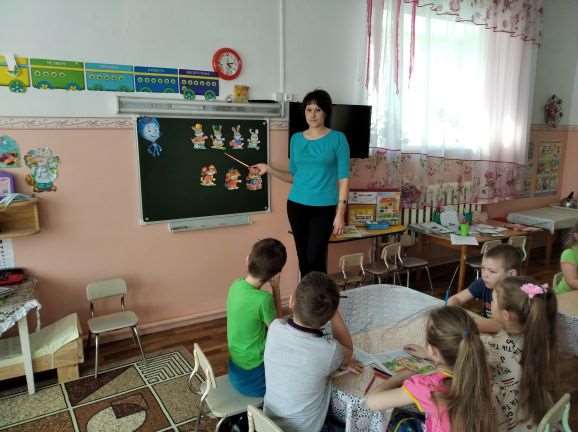 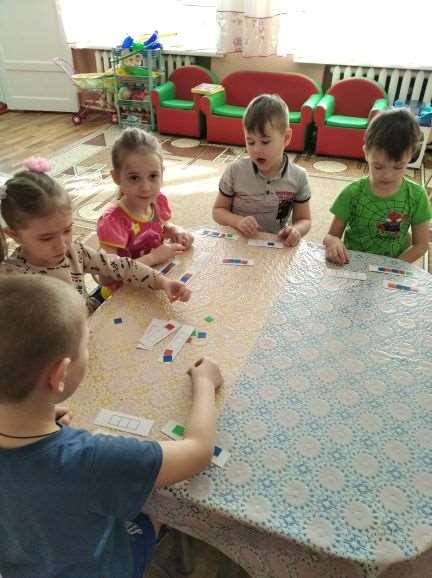 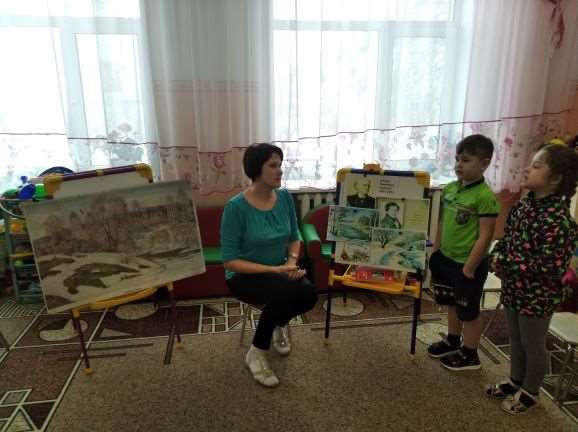 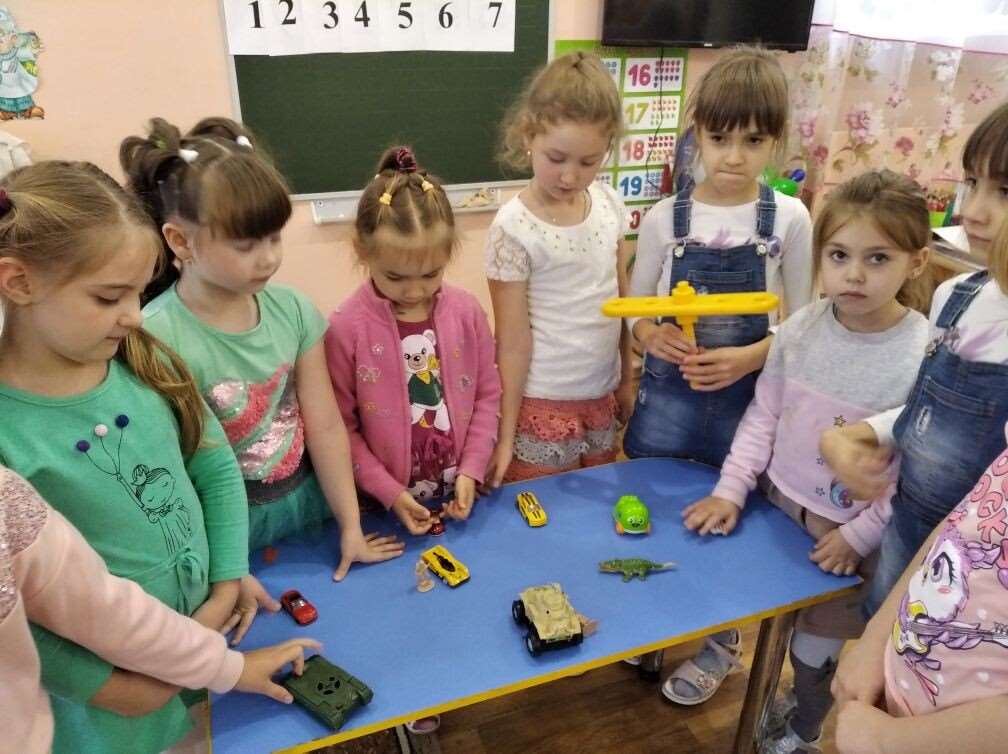 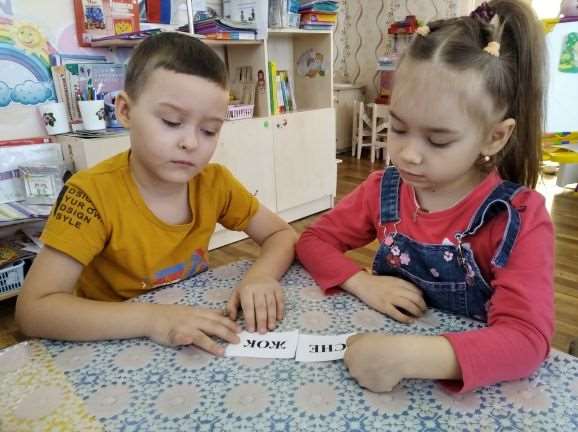 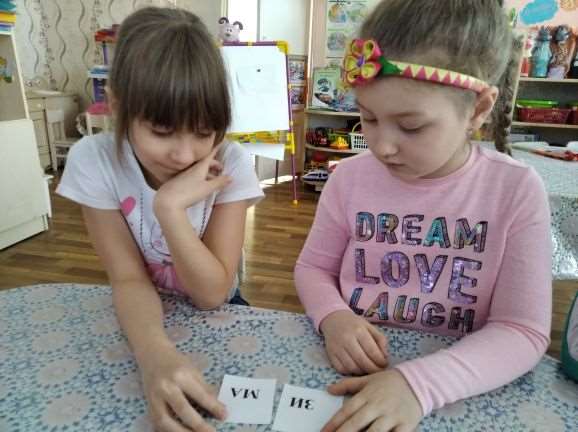 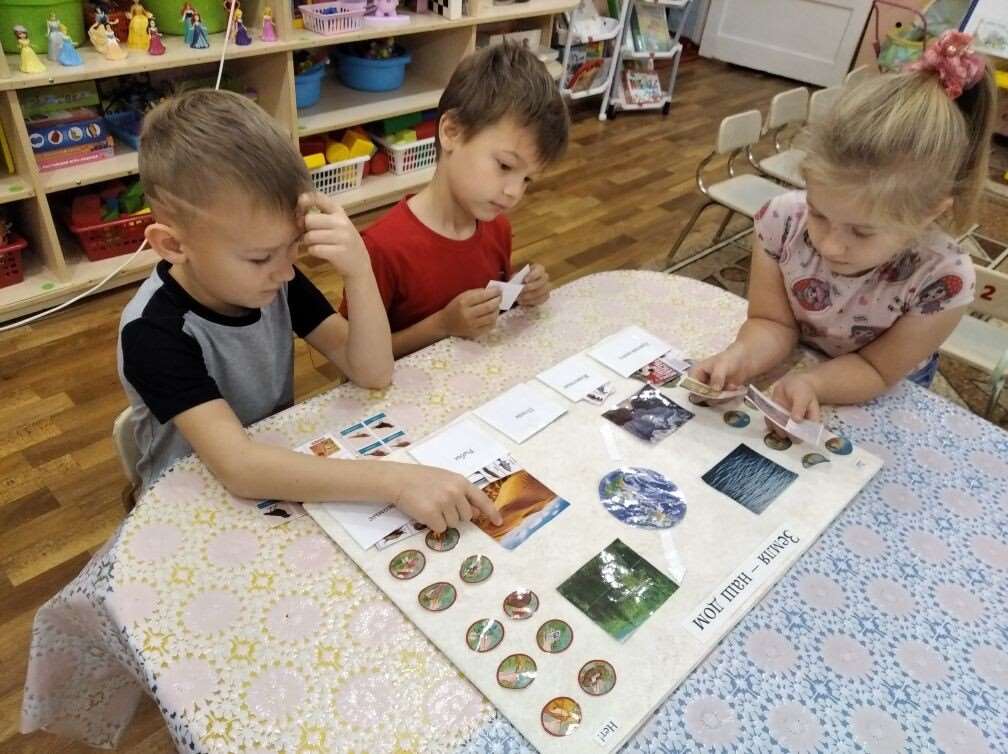 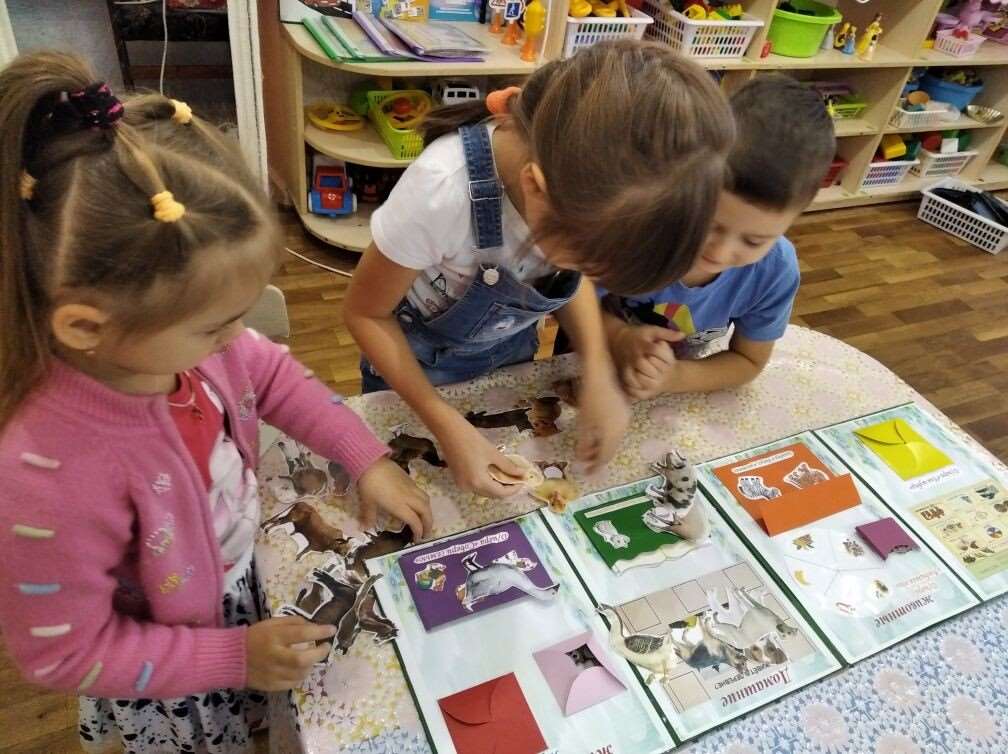 Работа в тетрадях
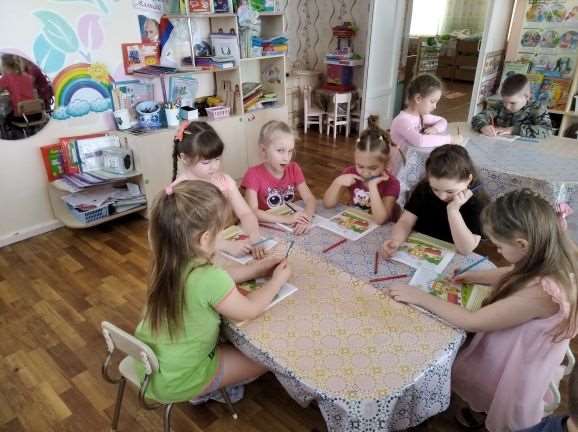 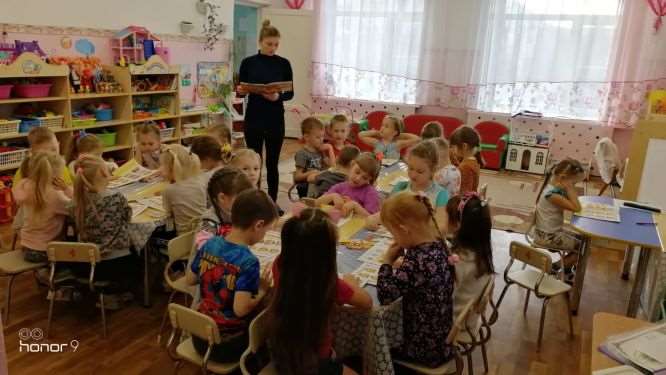 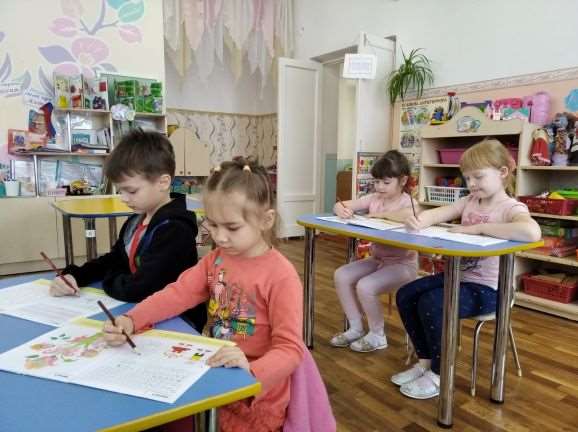 Экспериментальная деятельность
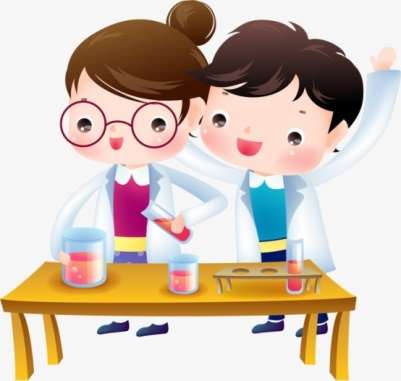 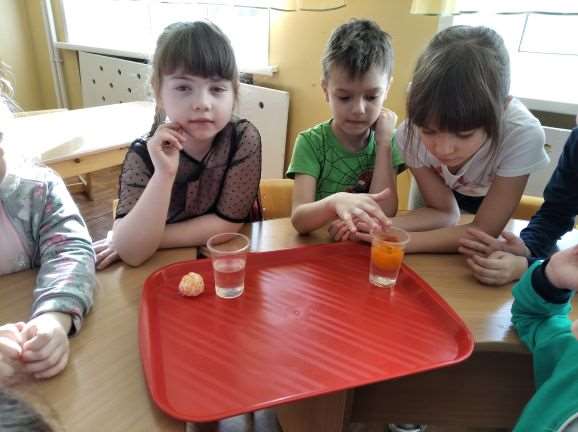 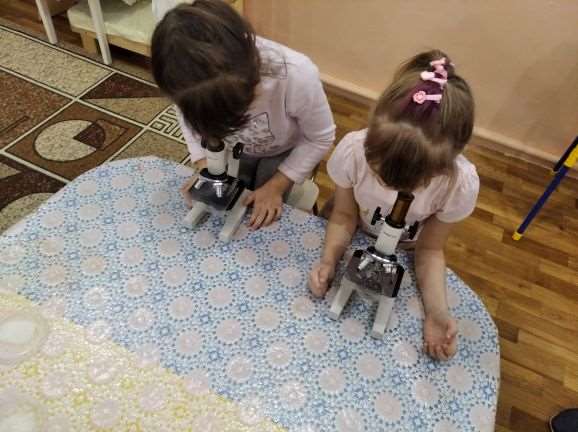 Творчество
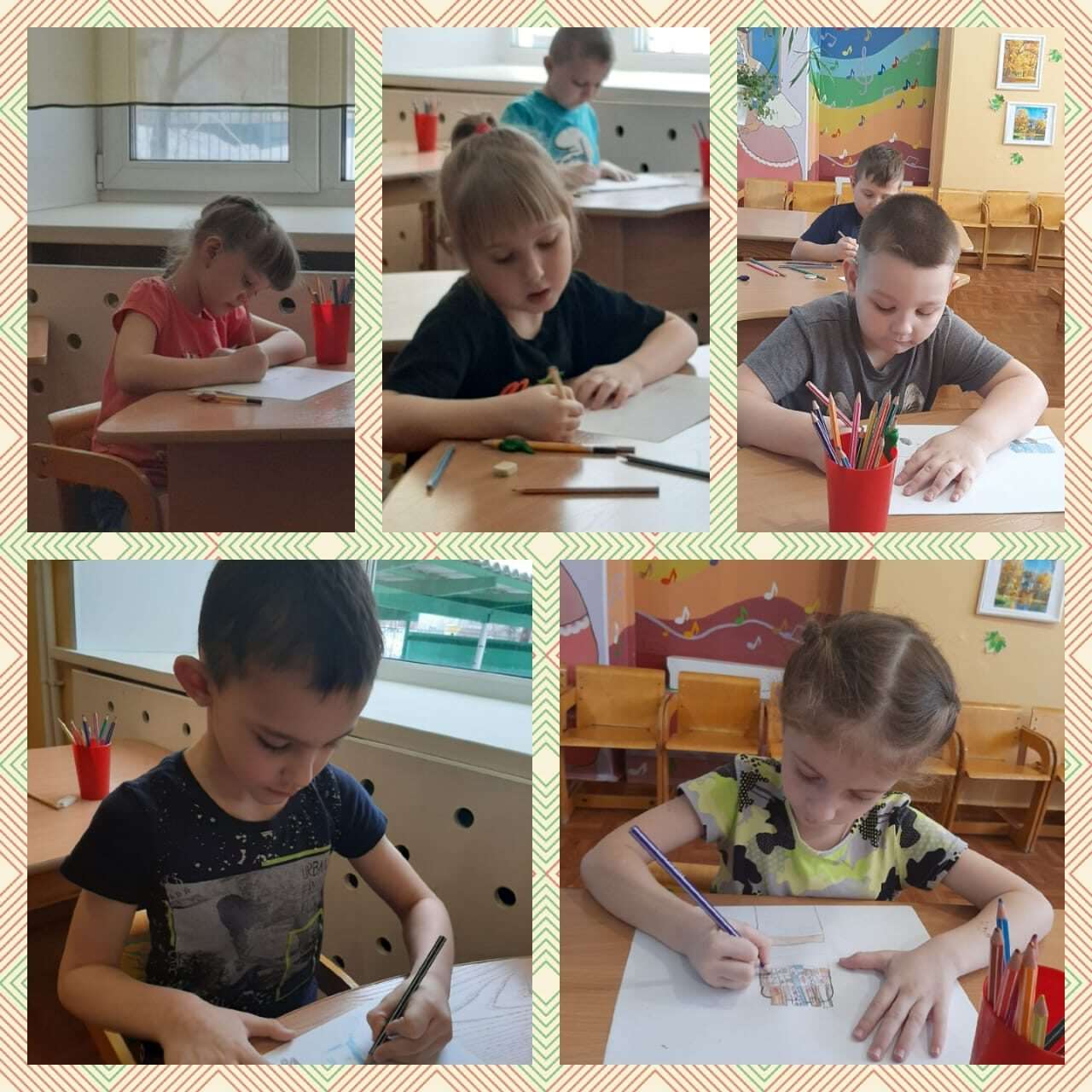 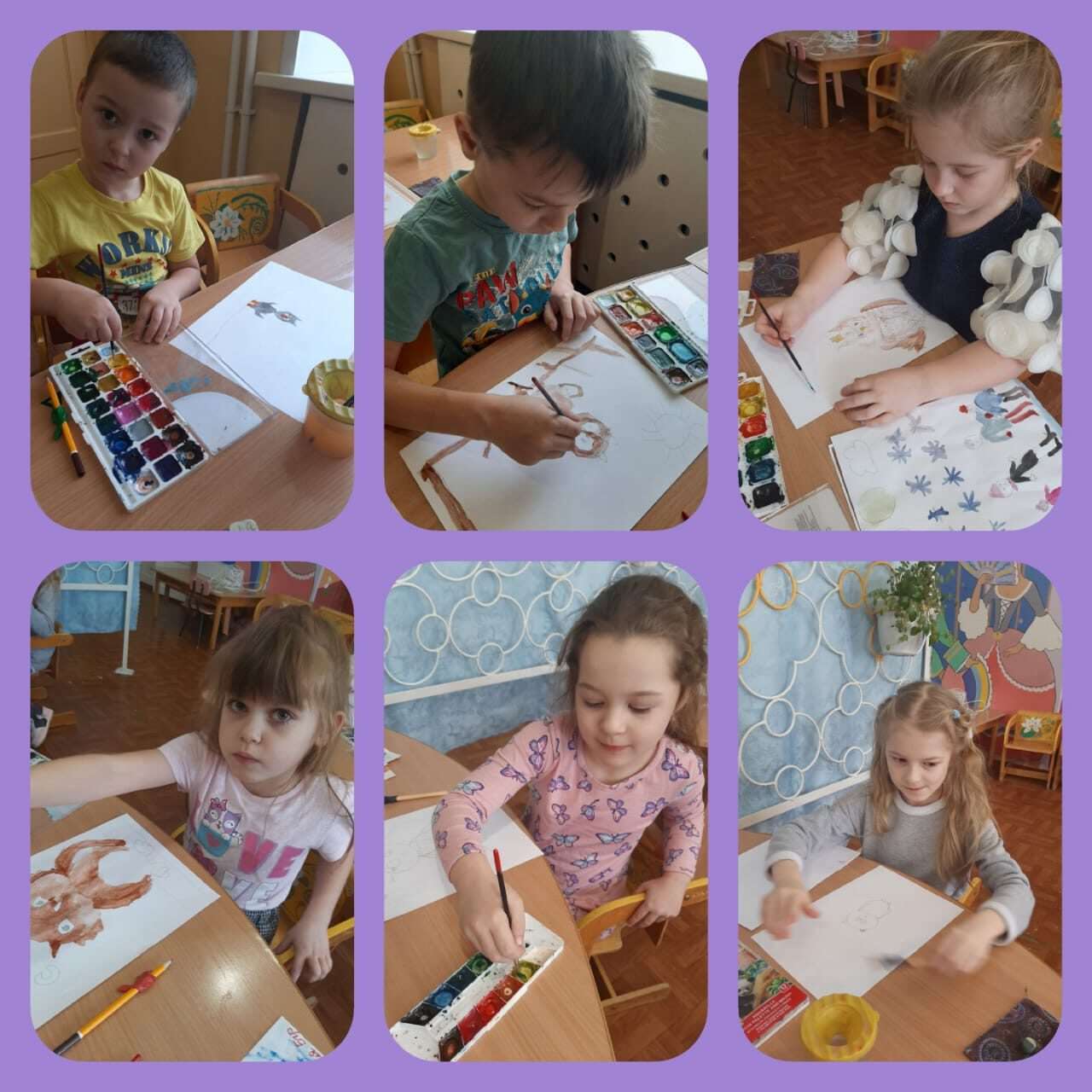 ПОЗНАВАТЕЛЬНОЕ РАЗВИТИЕ
Познавательные действия, 
конструктивно-модельная деятельность
Формирование целостной картины мира и первичные представления о себе, 
социальном и природном мире
РЕЧЕВОЕ РАЗВИТИЕ
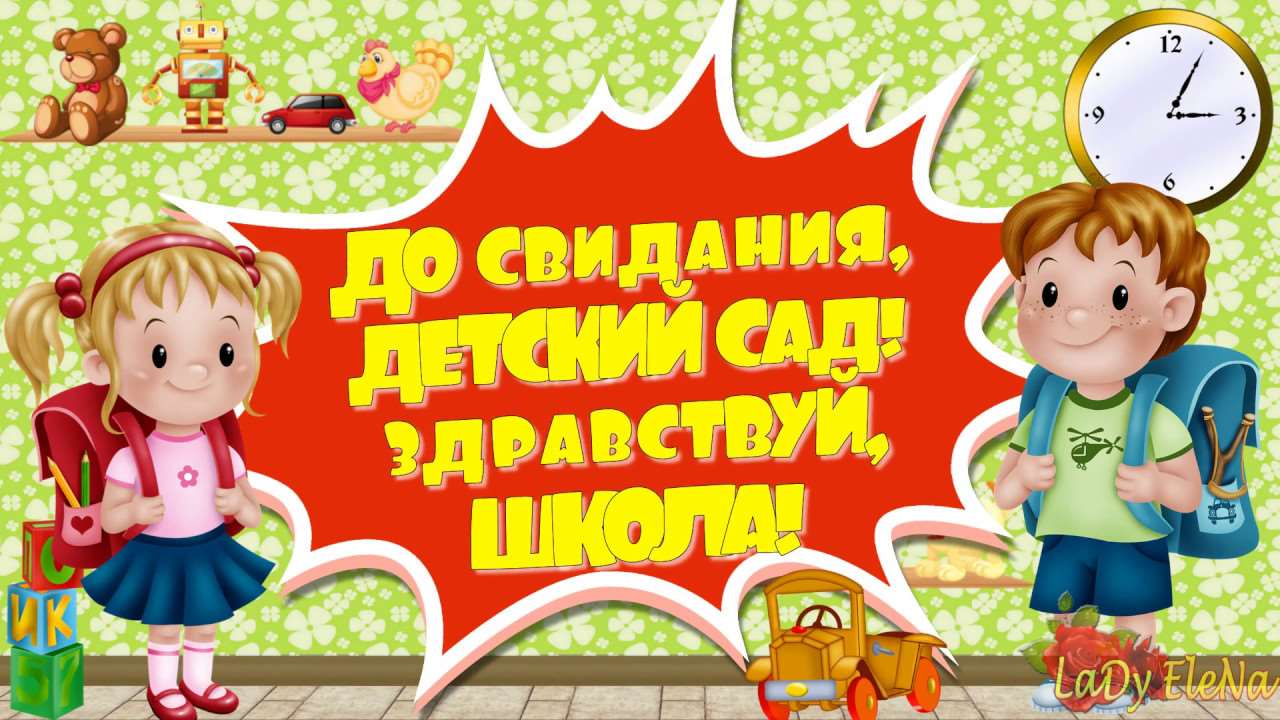